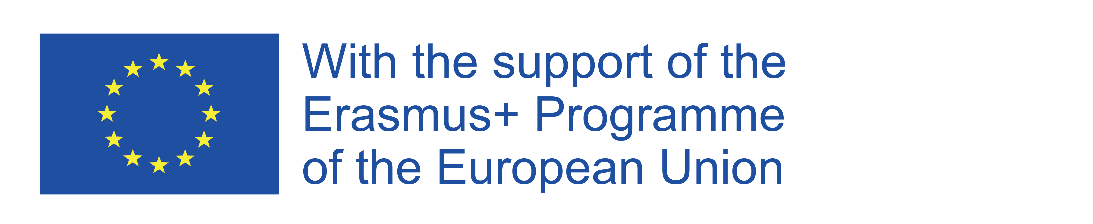 Ενίσχυση δεξιοτήτων των τεχνιτών οικοδομικών εργασιών στις μεθόδους ξύλινων κατασκευών για ενεργειακά αποδοτικά κτίρια
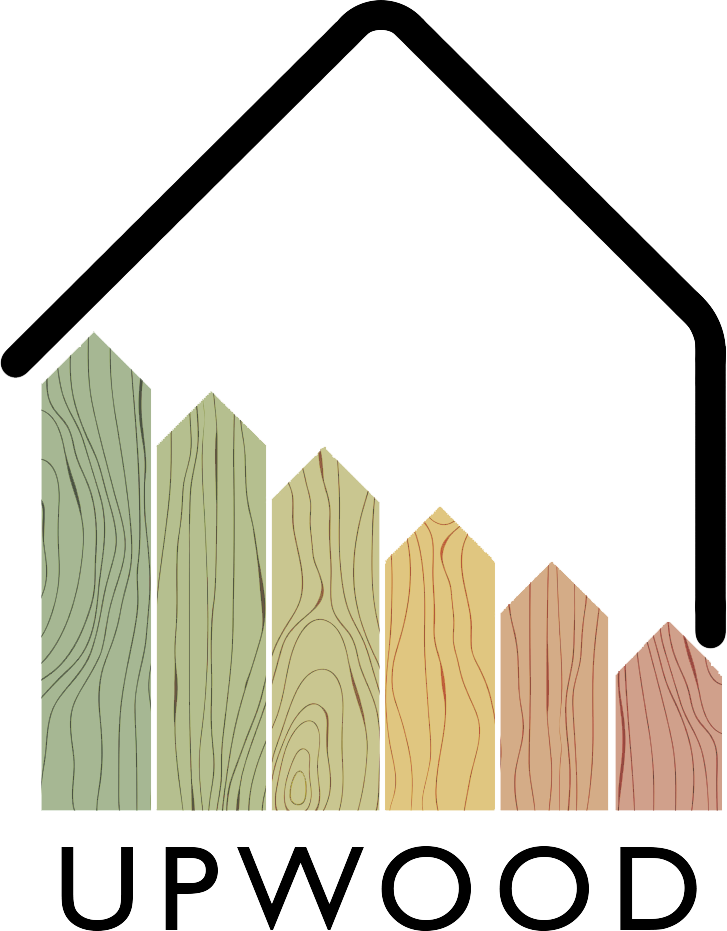 Upwood
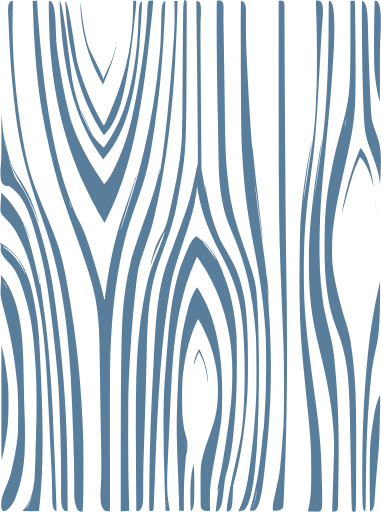 2η  Ενημερωτική καμπάνια
ΣΚΟΠΟΣ
Το έργο UPWOOD σκοπεύει να αναπτύξει ελεύθερα διαθέσιμο εκπαιδευτικό υλικό για τεχνίτες οικοδομικών εργασιών για τις μεθόδους κατασκευής με ξύλο, και τη βελτίωση των ΕΕΚ που εφαρμόζουν την εκμάθηση βάσει εργασίας (WBL) και να μειώσει το χάσμα που έχει δημιουργηθεί μεταξύ των υφιστάμενων και των απαραίτητων δεξιοτήτων στην αγορά εργασίας για ενεργειακά αποδοτικές και καινοτόμες μεθόδους κατασκευής με ξύλο.

 Διάρκεια έργου: Οκτώβριος 2019 - Μάρτιος 2022
 30 μήνες
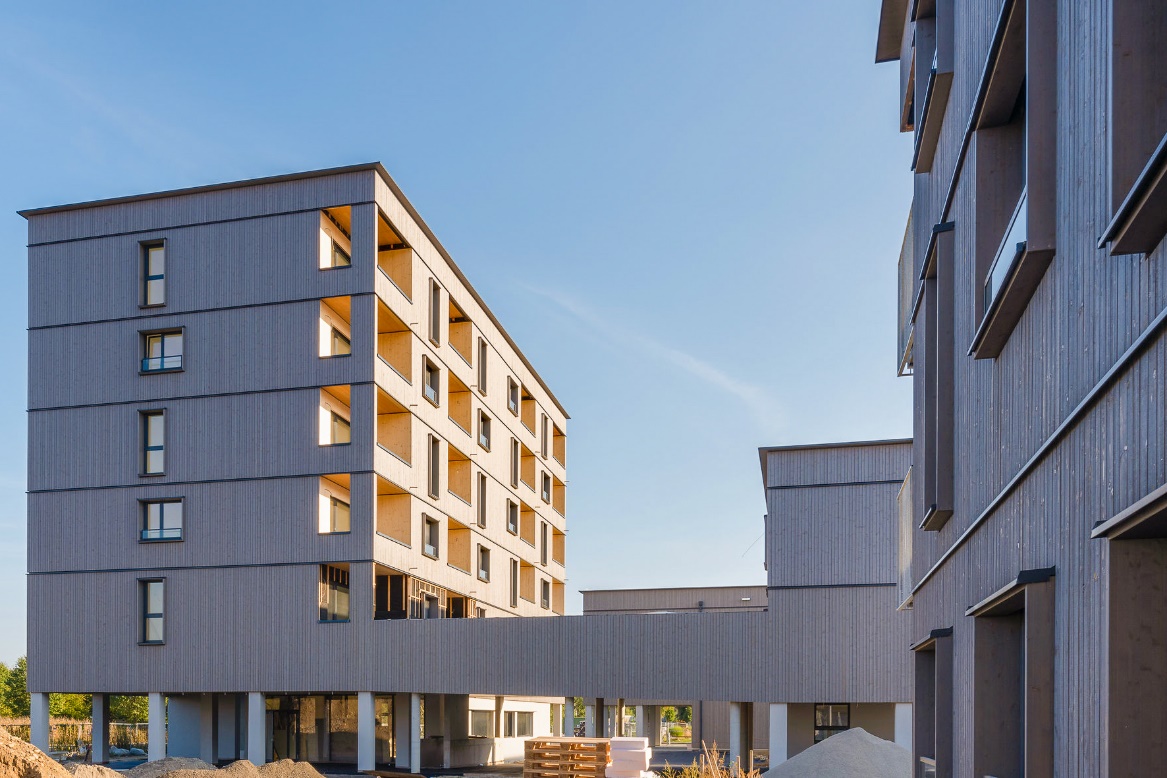 ©Pierer/WOHNBAUGRUPPE ENNSTAL
ΣΤΟΧΟΙ ΤΟΥ ΕΡΓΟΥ
1
2
3
ΣΕ ΠΟΙΟΥΣ ΑΠΕΥΘΥΝΕΤΑΙ
Εκπρόσωπους του τομέα και υπεύθυνους  χάραξης πολιτικής
Αρχές ΕΕΚ και φορείς επαγγελματικού προσανατολισμού
Παρόχους ΕΕΚ και εκμάθησης μέσω εργασίας (WBL)
Μαθητευόμενους ΕΕΚ και WBL του κατασκευαστικού κλάδου
Κατασκευαστικές εταιρείες  συλλόγους, δίκτυα και κοινωνικούς εταίρους
Εργαζόμενους του κατασκευαστικού κλάδου
ΚΥΡΙΑ ΑΠΟΤΕΛΕΣΜΑΤΑ (1/2)
ΚΥΡΙΑ ΑΠΟΤΕΛΕΣΜΑΤΑ (2/2)
2η  ΔΙΑΔΙΚΤΥΑΚΗ ΣΥΝΑΝΤΗΣΗ
Η δεύτερη συνάντηση προβλεπόταν να πραγματοποιηθεί στη Βαλένθια. Λόγω της πανδημίας του COVID-19, τελικά πραγματοποιήθηκε διαδικτυακά στις 20 Μαΐου 2020.
Οι εταίροι συζήτησαν τις δραστηριότητες O1 και O2 και ιδιαίτερα την ανάπτυξη του O2-T1 «ΠΡΟΓΡΑΜΜΑ ΣΠΟΥΔΩΝ & ΜΑΘΗΣΙΑΚΕΣ ΕΝΟΤΗΤΕΣ», το οποίο θα ολοκληρωθεί το επόμενο διάστημα.
Οι εταίροι συζήτησαν επίσης τις επόμενες δραστηριότητες του εξαμήνου και προγραμμάτισαν την επόμενη συνάντηση. Παρά τη επιθυμία συναντηθούν στη Λιεπάγια (Λετονία), πιθανότητα η επόμενη συνάντηση να πραγματοποιηθεί διαδικτυακά.
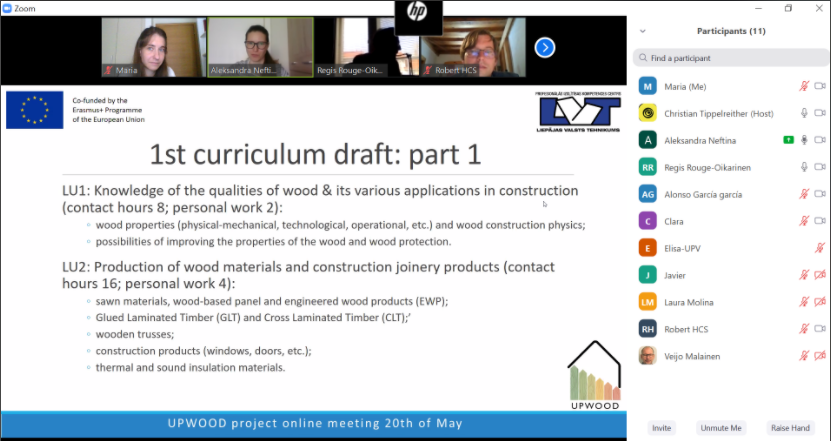 2η Διαδικτυακή Συνάντηση του UPWOOD
20 Μαΐου  2020
ΕΡΕΥΝΗΤΙΚΕΣ ΔΡΑΣΤΗΡΙΟΤΗΤΕΣ
O2-T1 ΟΡΙΖΟΝΤΑΣ ΤΟ ΠΡΟΓΡΑΜΜΑ ΣΠΟΥΔΩΝ & ΤΙΣ ΜΑΘΗΣΙΑΚΕΣ ΕΝΟΤΗΤΕΣ
Τους τελευταίους μήνες, οι εταίροι έχουν ορίσει τις μαθησιακές ενότητες του ανοικτού εκπαιδευτικού προγράμματος UPWOOD. Τα μαθησιακά αποτελέσματα με βάση τα ευρήματα της έρευνας που πραγματοποιήθηκε το πρώτο εξάμηνο, έχουν ομαδοποιηθεί σε μάθησης ενότητες που συλλέγουν το σύνολο των δεξιοτήτων, γνώσεων και ικανοτήτων που απαιτούνται και προσδιορίζονται από τον κατασκευαστικό τομέα.

Οι μαθησιακές ενότητες ορίστηκαν σύμφωνα με τα κριτήρια που καθορίζονται από το ευρωπαϊκό δίκτυο ECVET και για την κάθε μια έχει καθοριστεί: ο τίτλος, περιεχόμενο της μαθησιακής ενότητας, οι μαθησιακοί στόχοι, οι προϋποθέσεις, το εύρος του μαθησιακού υλικού (σημειώσεις διαλέξεων, παρουσιάσεις, μελέτες περίπτωσης, συχνές ερωτήσεις), η διάρκεια και η βιβλιογραφία.
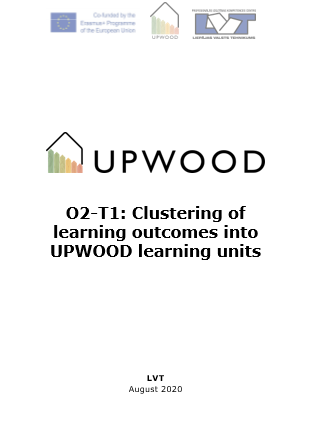 ΕΡΕΥΝΗΤΙΚΕΣ ΔΡΑΣΤΗΡΙΟΤΗΤΕΣ
O2-T1 ΟΡΙΖΟΝΤΑΣ ΤΟ ΠΡΟΓΡΑΜΜΑ ΣΠΟΥΔΩΝ & ΤΙΣ ΜΑΘΗΣΙΑΚΕΣ ΕΝΟΤΗΤΕΣ
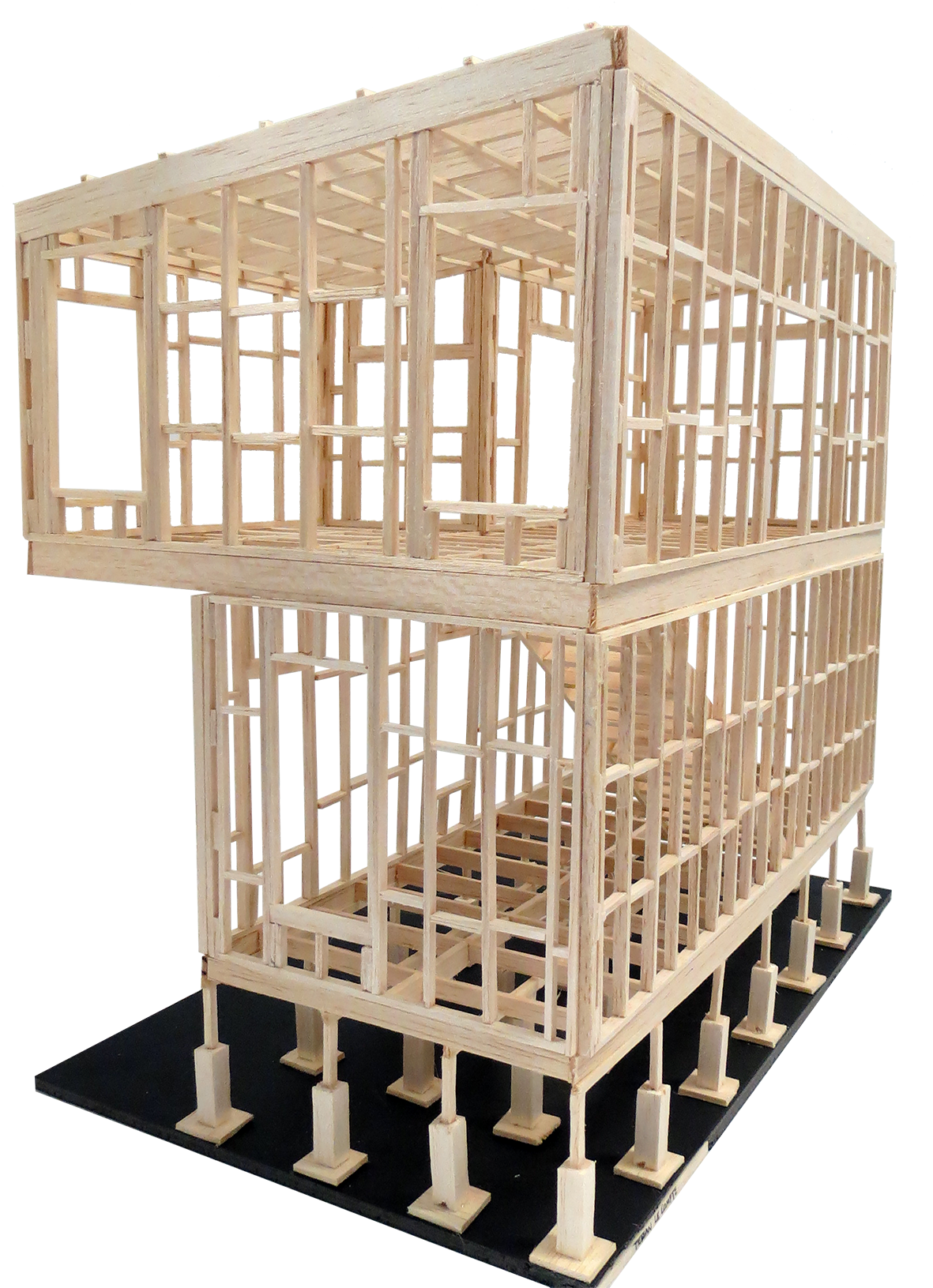 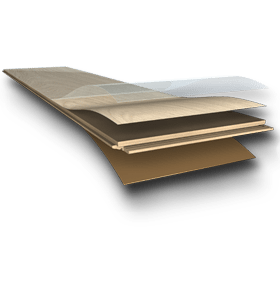 ΕΡΕΥΝΗΤΙΚΕΣ ΔΡΑΣΤΗΡΙΟΤΗΤΕΣ
O2-T1 ΟΡΙΖΟΝΤΑΣ ΤΟ ΠΡΟΓΡΑΜΜΑ ΣΠΟΥΔΩΝ & ΤΙΣ ΜΑΘΗΣΙΑΚΕΣ ΕΝΟΤΗΤΕΣ
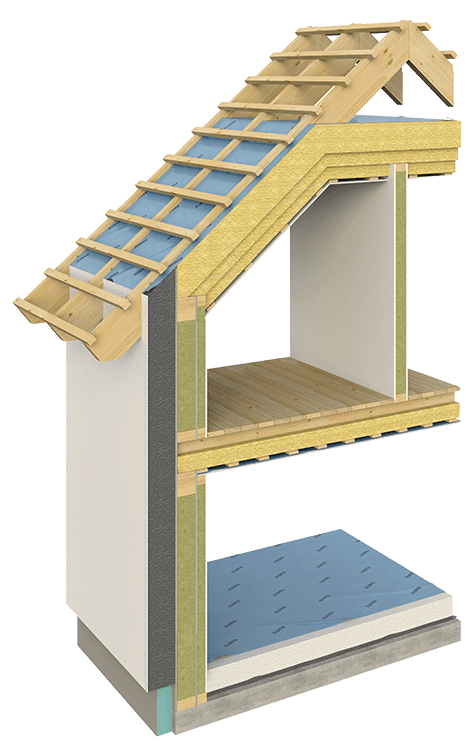 Η ΚΟΙΝΟΠΡΑΞΙΑ
EXELIA

Εταιρία δημιουργικών μαθησιακών λύσεων με έδρα στην Αθήνα, Ελλάδα που ειδικεύεται στην επαγγελματική κατάρτιση με καινοτόμες μεθοδολογίες.
LVT
Φημισμένη σχολή τεχνικής εκπαίδευσης στη Λετονία που παρέχει προγράμματα επαγγελματικής εκπαίδευσης, μεταξύ άλλων και στον κατασκευαστικό αλλά και ξυλουργικό τομέα.
Πολυτεχνική Σχολή της Βαλένθιας

Δημόσιο ακαδημαϊκό ινστιτούτο, αφιερωμένο στην έρευνα και εκπαίδευση στον τομέα των κατασκευαστικών τεχνολογιών.
Woodpolis

Εμπειρογνώμονας που παρέχει υπηρεσίες κατάρτισης και ανάπτυξης προϊόντων για την κατασκευή ξύλου, με έδρα τη Φινλανδία.
Holzcluster Steiermark

Κορυφαία ομάδα στο Γκράτζ που ασχολείται με την ανάπτυξη και υλοποίηση έργων που βασίζονται στην αξία του Ξύλου, με έμφαση στις ξύλινες κατασκευές.
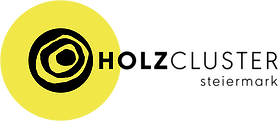 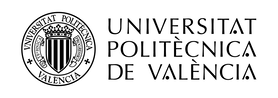 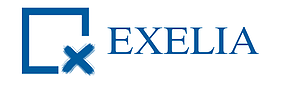 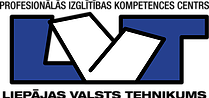 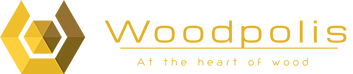 ΕΠΙΚΟΙΝΩΝΗΣΤΕ ΜΑΖΙ ΜΑΣ
Υπεύθυνη Επικοινωνίας: Μαρία Παυλοπούλου            Email: pavlopoulou@exelia.gr                                                                                                                                                                                             linkedin.com/company/upwoodeu/                                     facebook.com/upwoodproject                              twitter.com/upwoodeu   		 				      						    upwood2019@gmail.com 	                               instagram.com/upwoodproject/?hl=ru
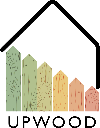 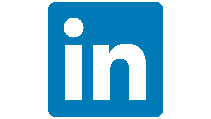 www.upwoodproject.eu
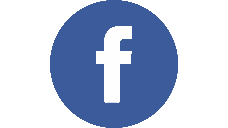 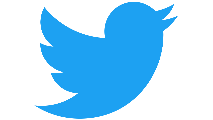 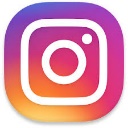 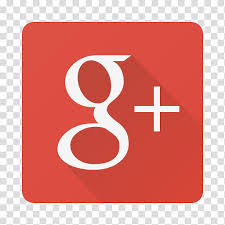 Συντονιστής: 
	Visnja Koscak
	Holzcluster Steiermark GmbH
	T +043 (0) 316-58 78 50 - 220
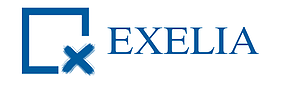 Koscak@holzcluster-steiermark.at
ΑΠΟΠΟΙΗΣΗ ΕΥΘΥΝΩΝ: Η υποστήριξη της Ευρωπαϊκής Επιτροπής στην παραγωγή της παρούσας έκδοσης δεν συνιστά αποδοχή του περιεχομένου, το οποίο αντικατοπτρίζει αποκλειστικά τις απόψεις των συντακτών, και η Επιτροπή δεν μπορεί να αναλάβει την ευθύνη για οποιαδήποτε χρήση των πληροφοριών που περιέχονται σε αυτήν.